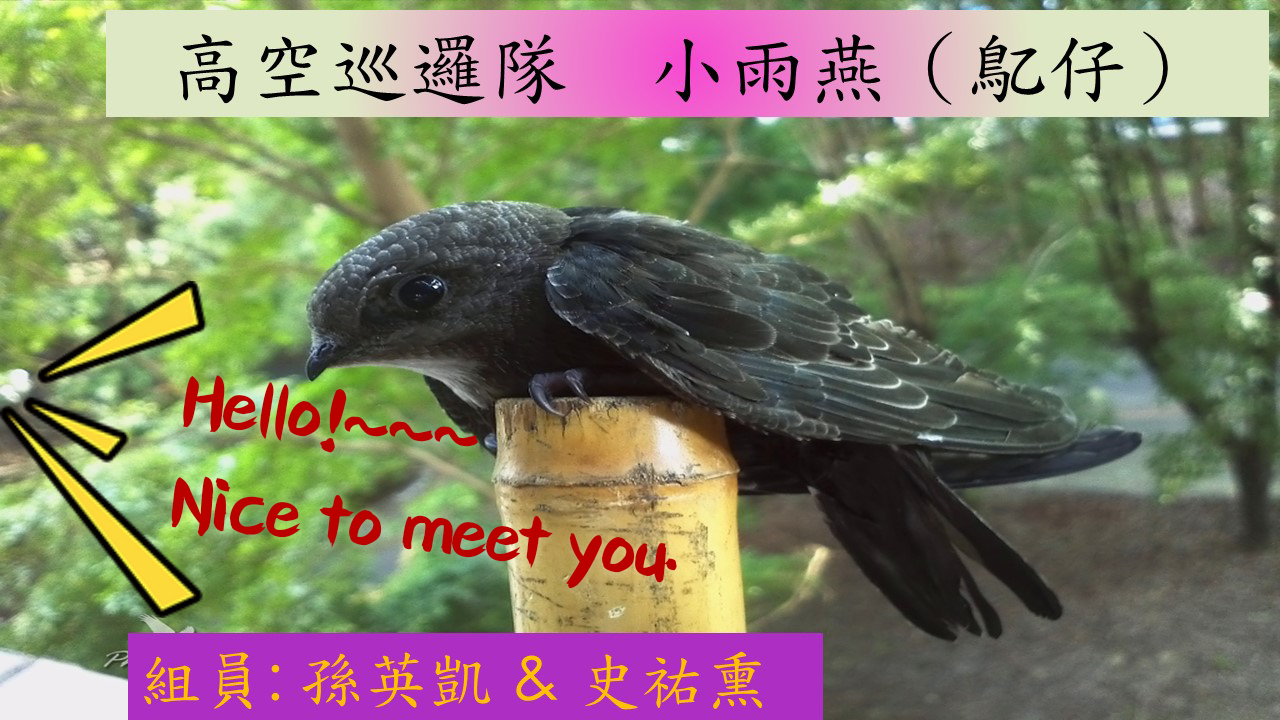 指導老師:姜明雄(老師)
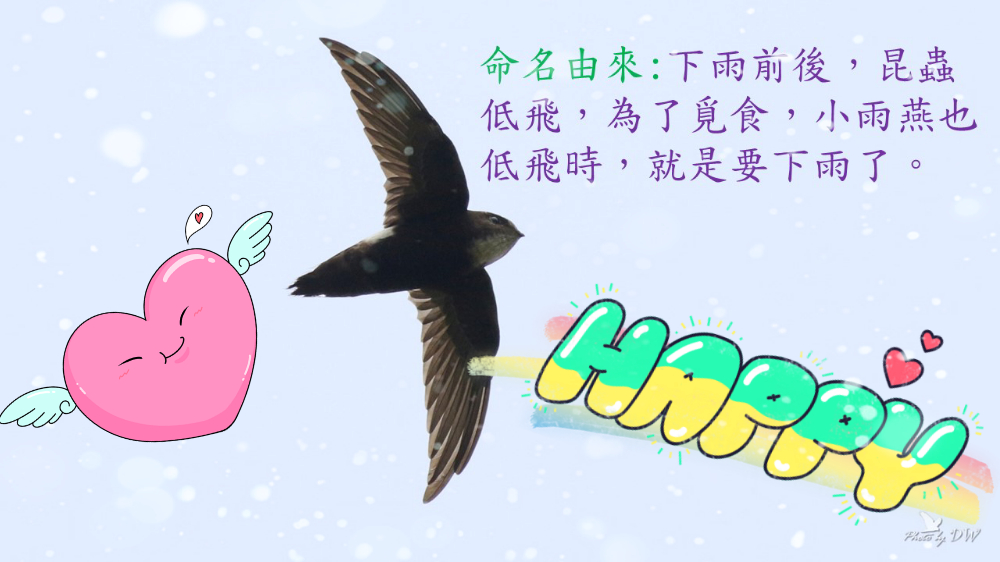 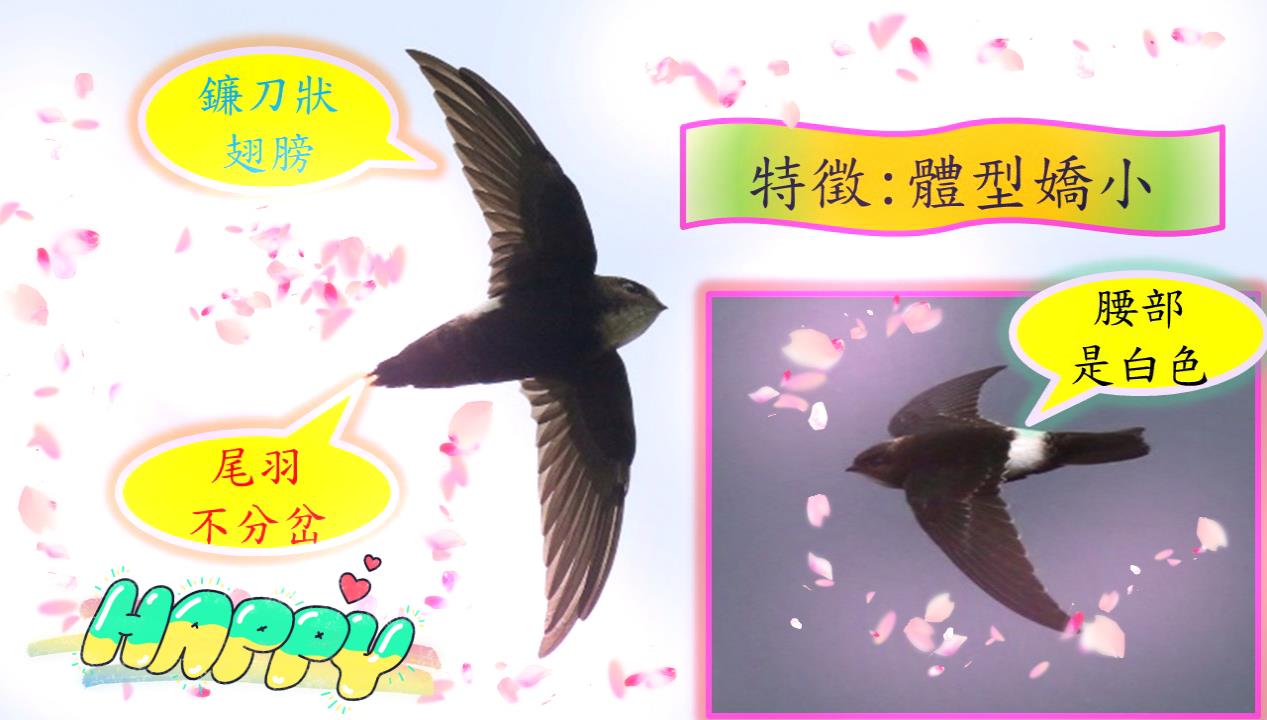 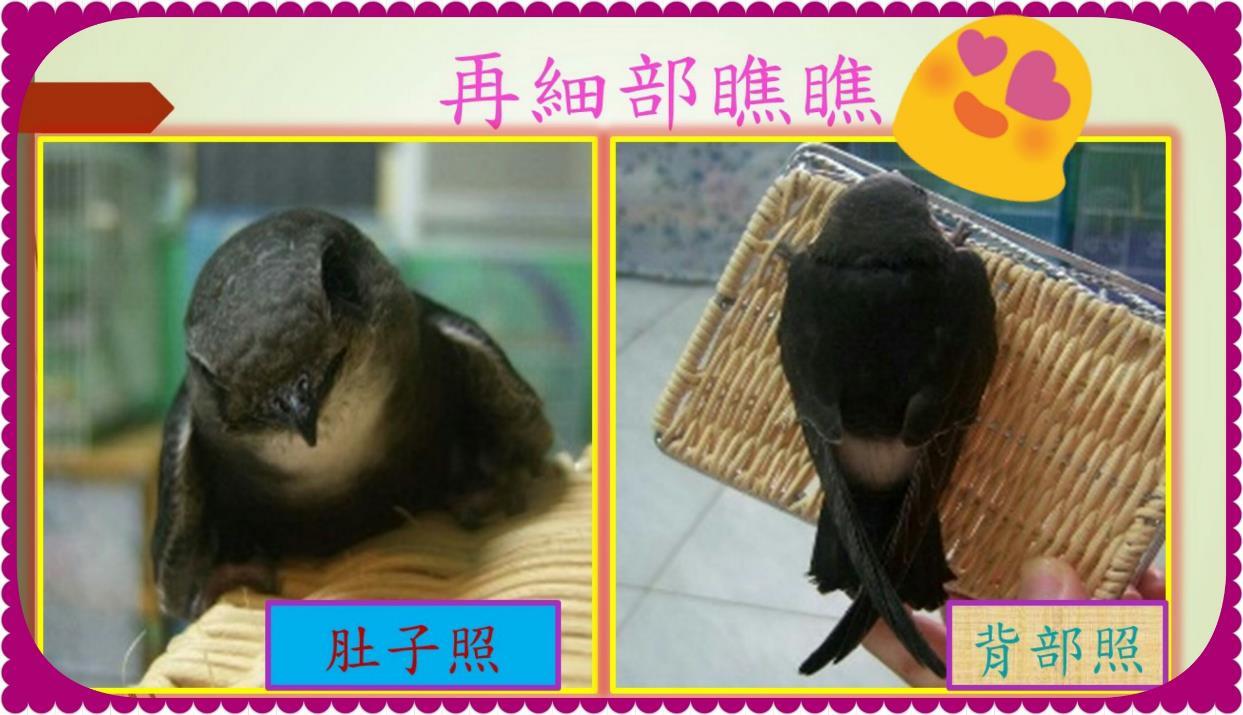 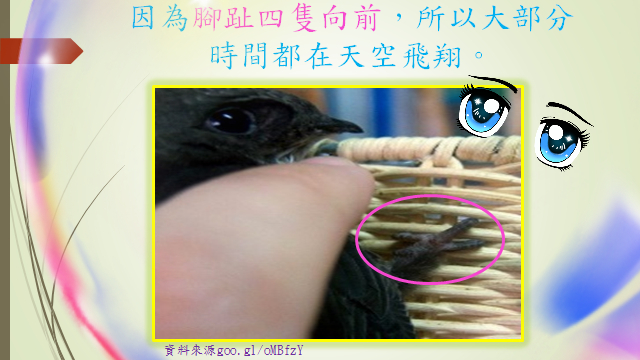 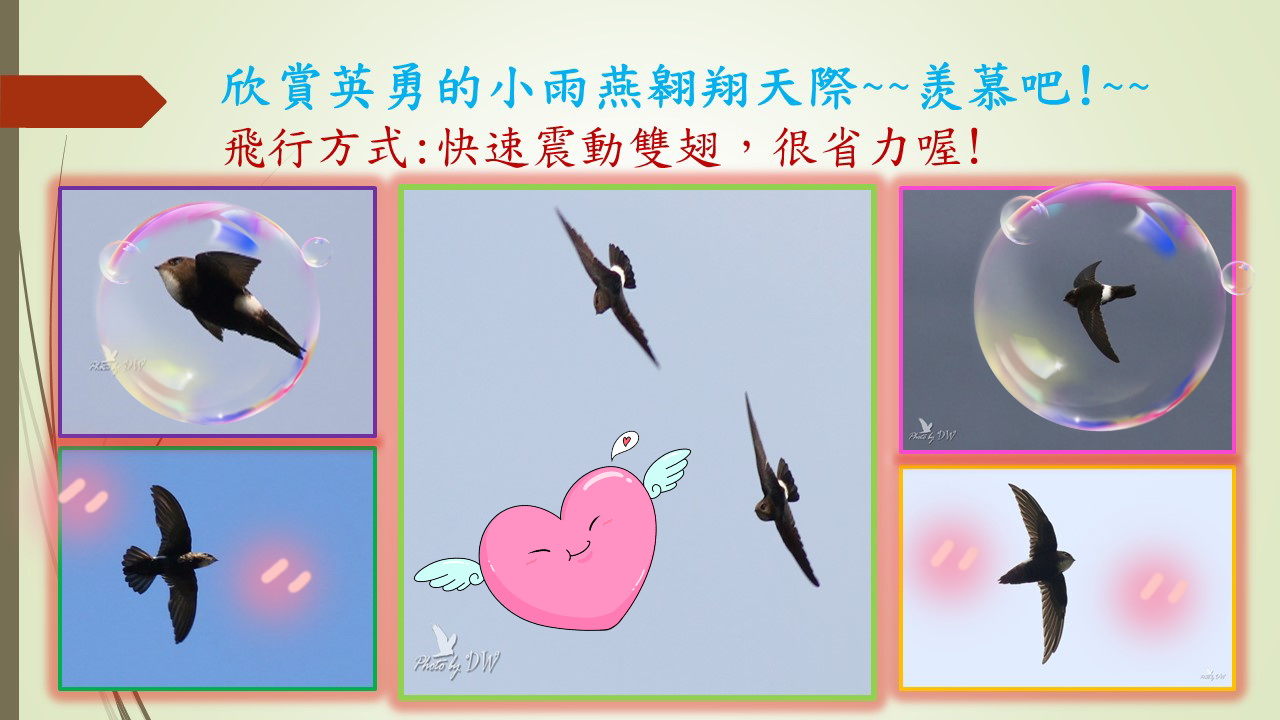 請仔細瞧瞧『彼此不同之處』唷!
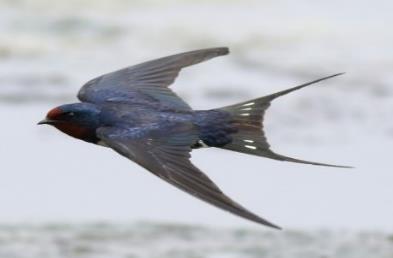 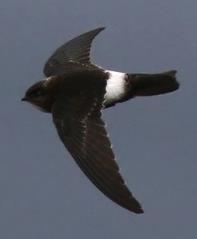 家燕
小雨燕
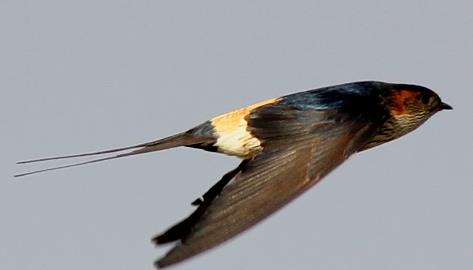 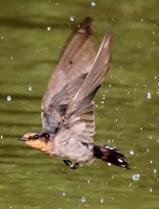 洋燕
赤腰燕
巢
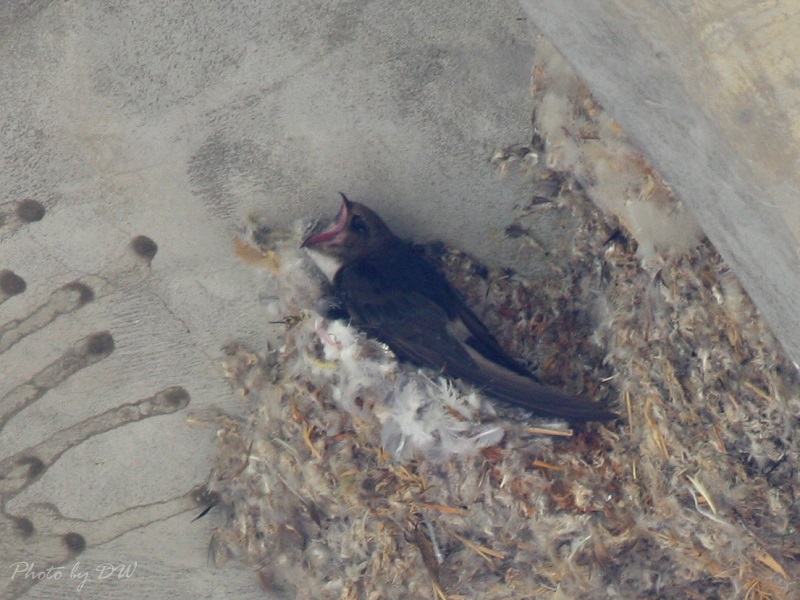 是用唾液和乾禾草片所做成的。
春夏集體在橋墩、涵洞、大樓等建物上繁殖，繁殖期間(3-6月)，巢區很吵~~~~
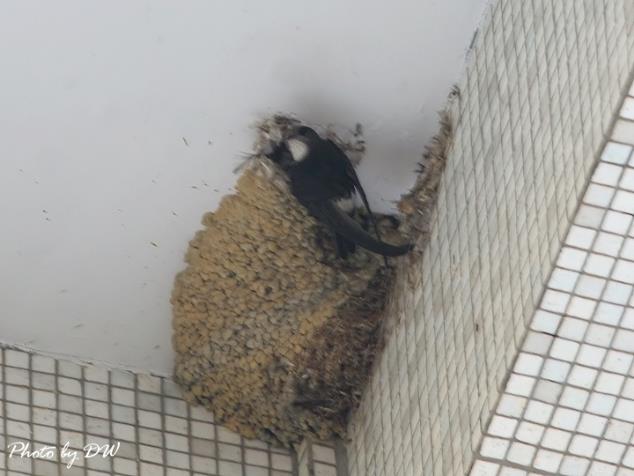 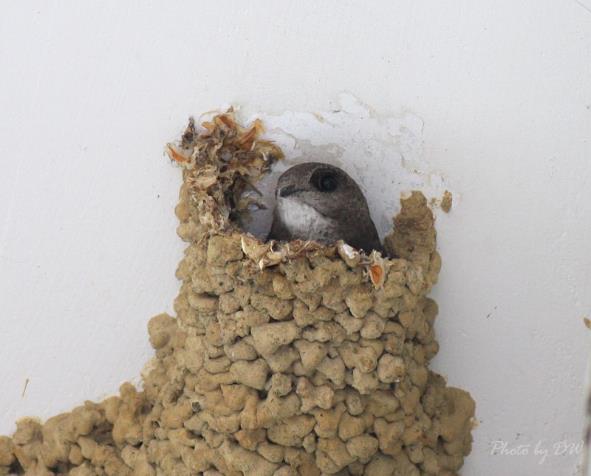 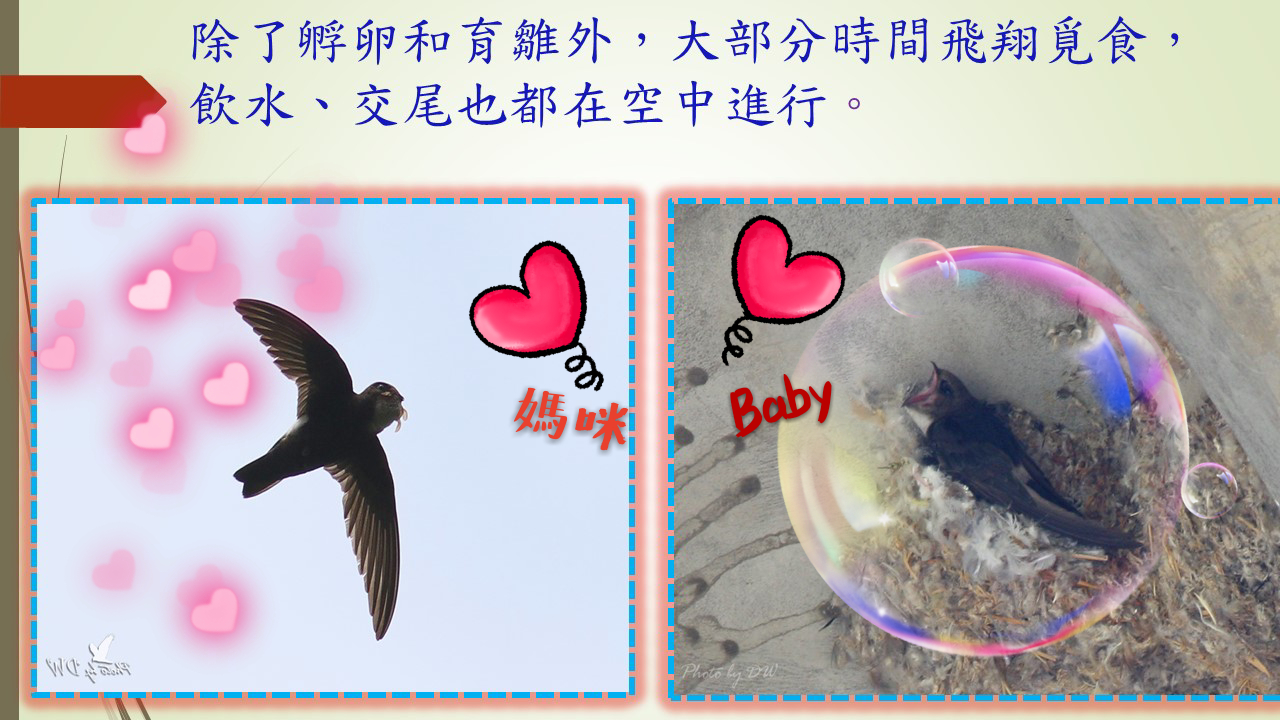 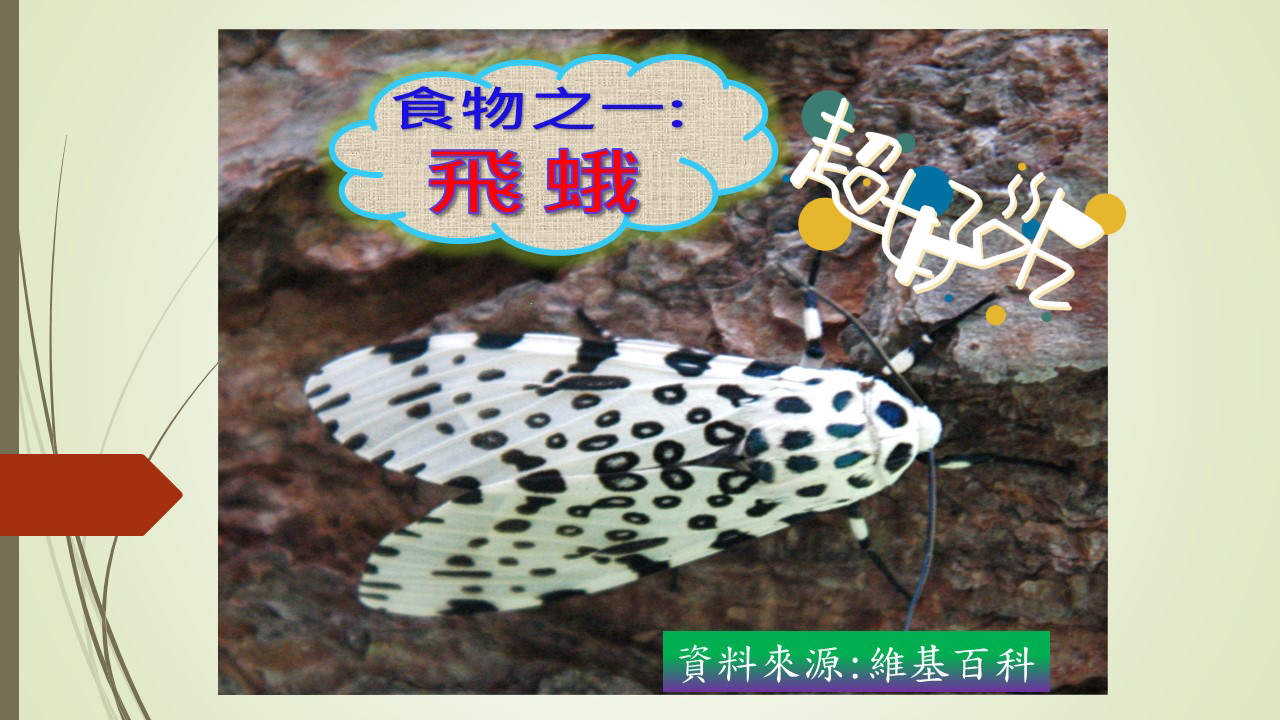 食物之一:
飛蛾
避敵方式
我要吃你
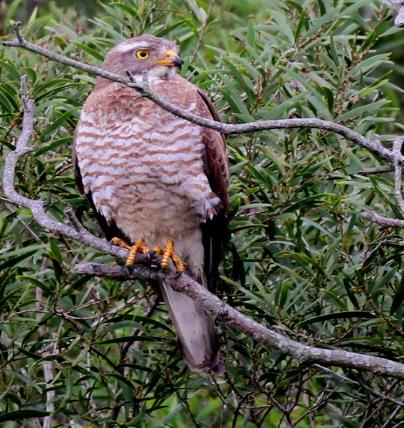 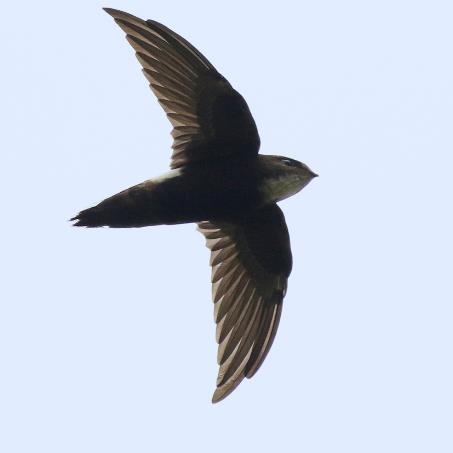 當然!
三十六計～
『飛』為上策
灰面鵟鷹
好怕怕啊!好膽緊走
小雨燕美妙悅耳的叫聲
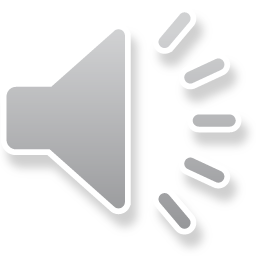 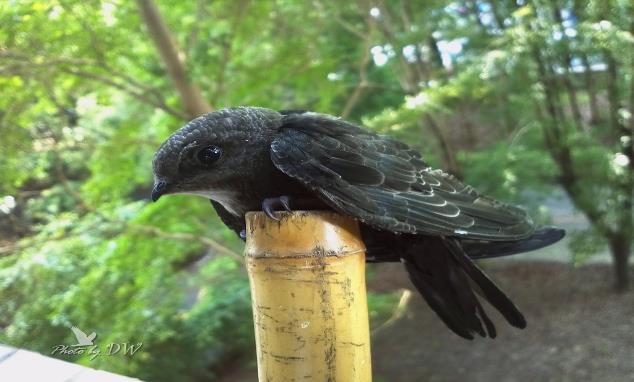 資料來源:世界鳥音
長安國小校園出沒處
1:操場
2:校園外的人行道
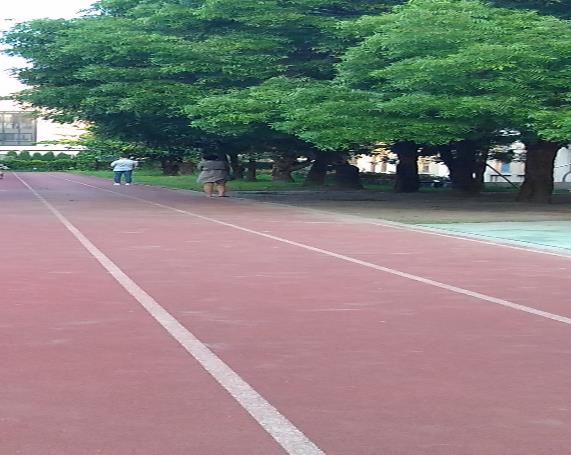 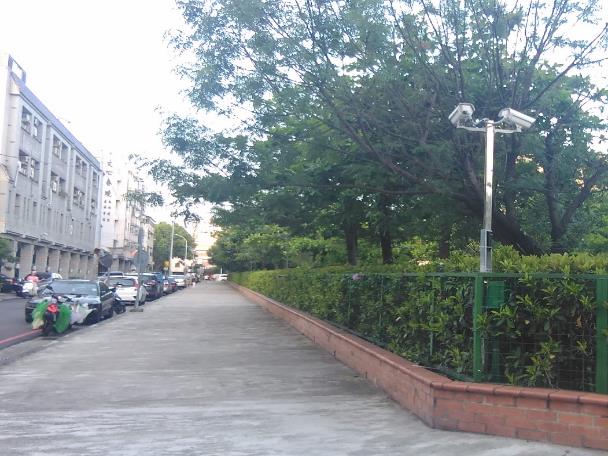 測驗時間來囉!
小雨燕
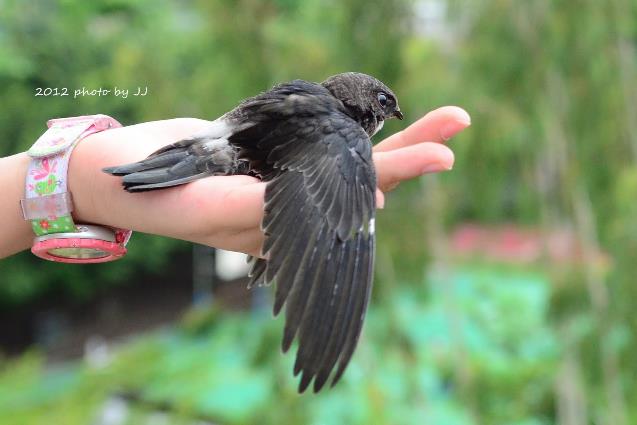 Q & A
資料來源:痞客邦
第一題:
小雨燕有甚麼特徵?
2:
尾羽不分岔
3:
體型巨大
1:
腰是黑色的
第二題:
小雨燕的食物是甚麼?
1:
昆蟲
3:
石子
2:
花蜜
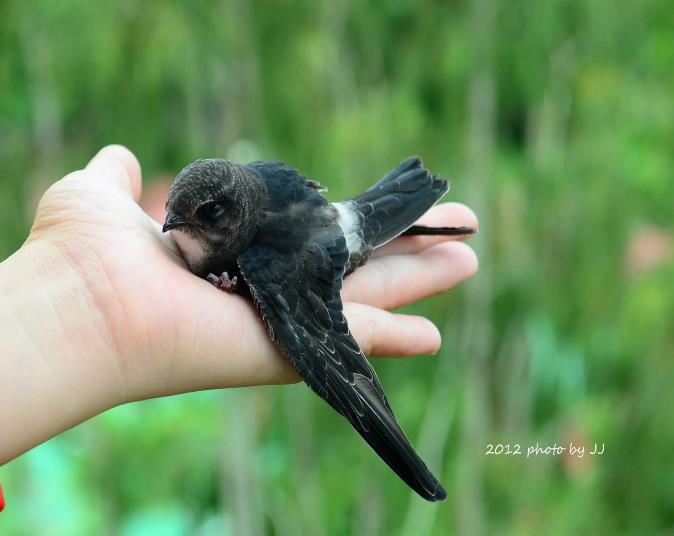 恭喜您~答對了!
下一題
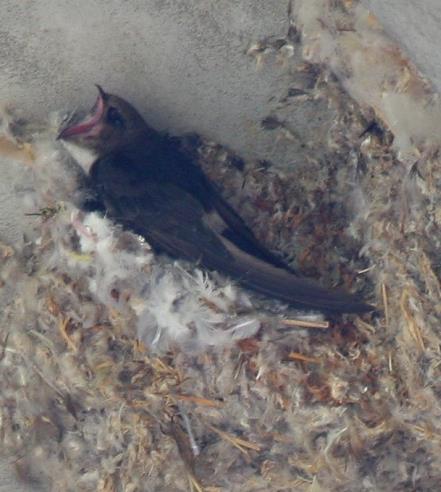 答錯了~
再加油吧!
再一次第一題
再一次第二題
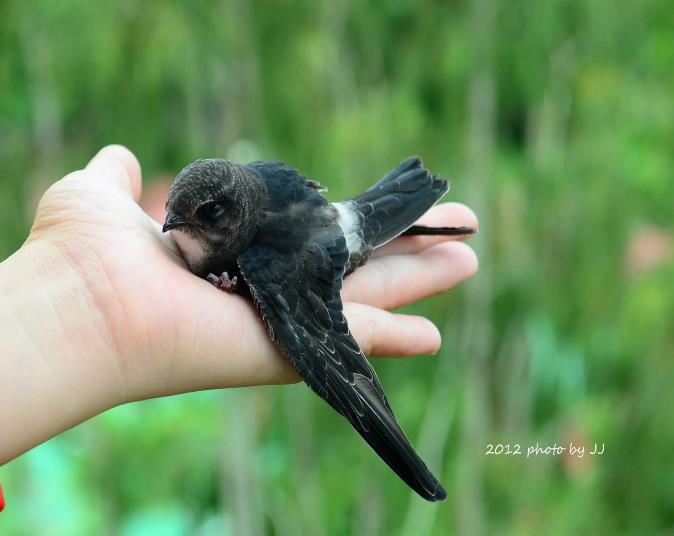 恭喜您~答對了!
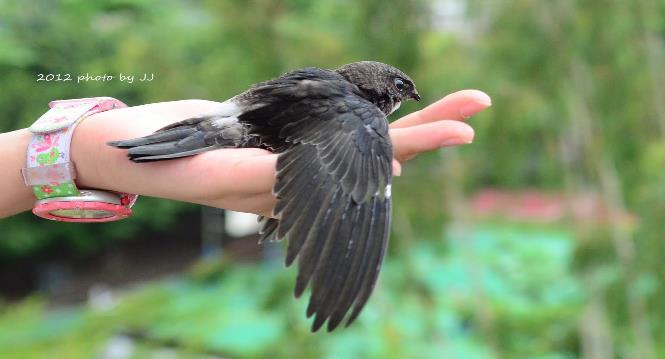 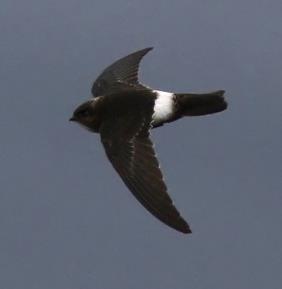 資料來源:
http://www.xeno-canto.org/
http://student.kkes.tc.edu.tw/~birdgallery/
         index.php
http://queen516zz.pixnet.net/blog/post/20284692
感謝吳志典老師~~提供圖片~~
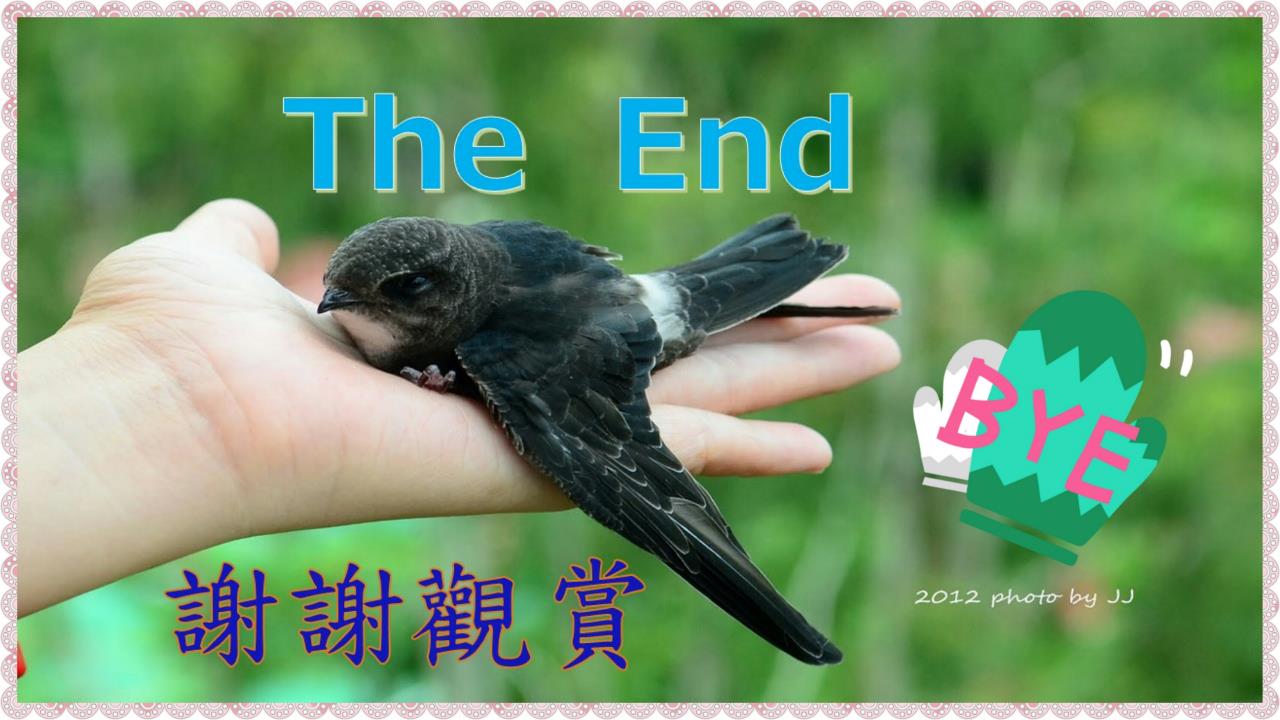 The  End

 
  謝謝觀賞